We light the candle
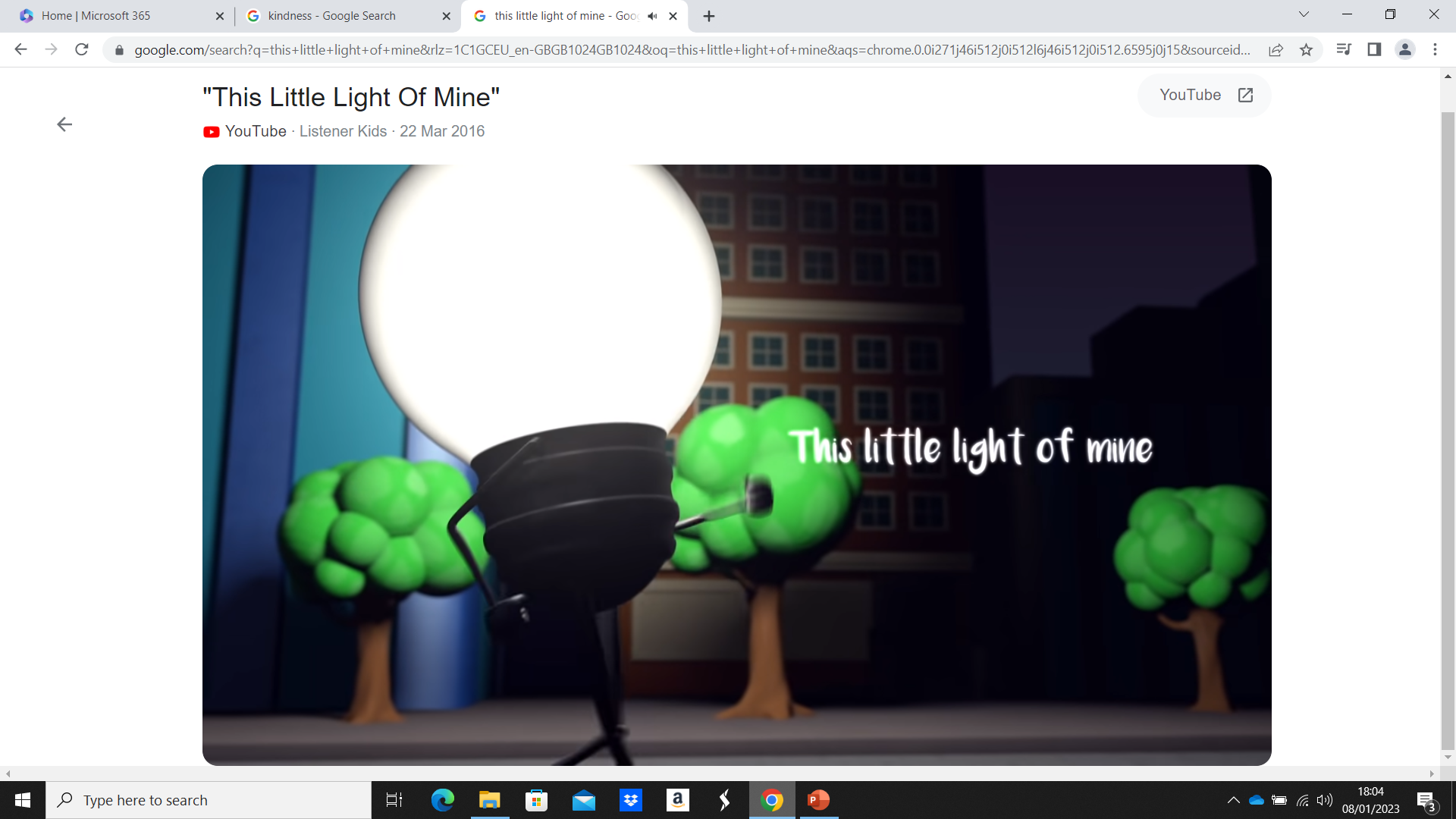 https://www.google.com/search?q=this+little+light+of+mine&rlz=1C1GCEU_en-GBGB1024GB1024&oq=this+little+light+of+mine&aqs=chrome.0.0i271j46i512j0i512l6j46i512j0i512.6595j0j15&sourceid=chrome&ie=UTF-8#fpstate=ive&vld=cid:387fe6ff,vid:cKkbIZtqhyQ
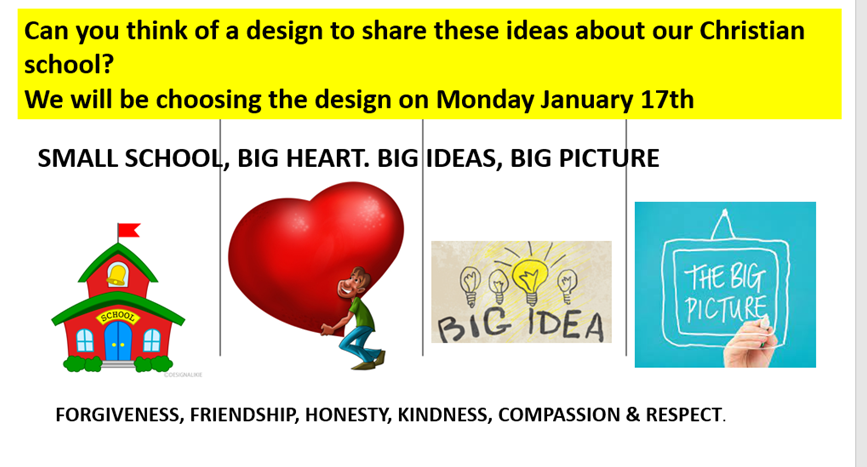 ResilienceIs the Christian value that we will explore this half term.
Resilience, Respect, Kindness, Compassion, Honesty, friendship
Looking out at the world
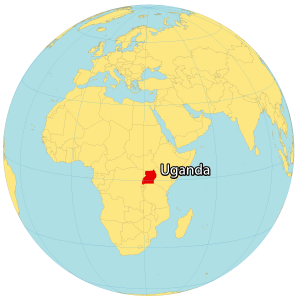 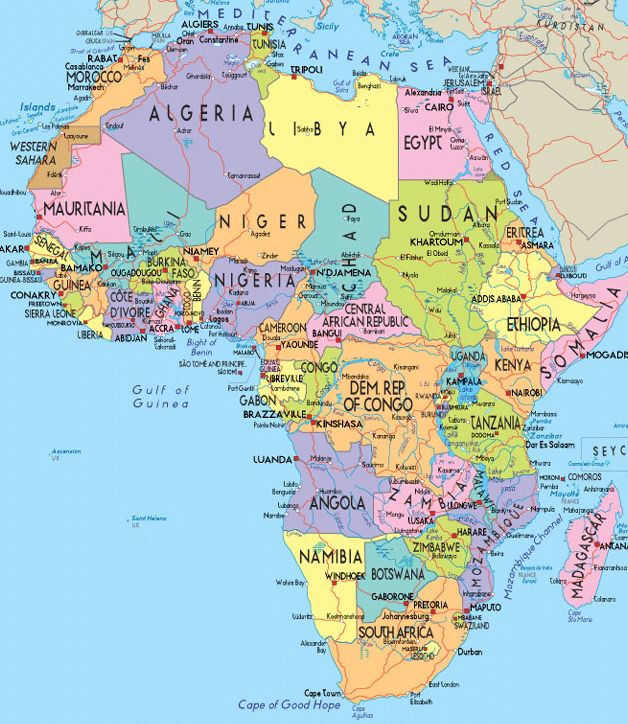 Today we are visiting Uganda
Challenging stereotypesWhat is a stereotype??- discussHow can we “challenge” a stereotype?
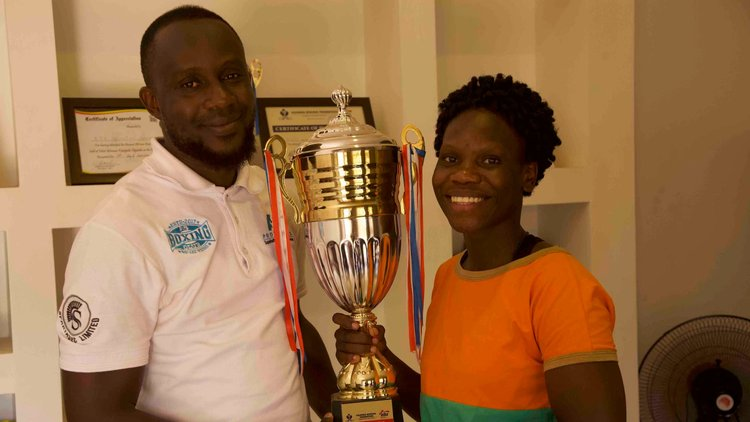 Fighting for what you believe inThis is a story of determination and fighting against the odds. When Catherine won her first international fight at the age of 20 she qualified for the Olympic Games in Tokyo. This was a huge achievement and she began to receive worldwide coverage after qualifying as Uganda’s first female boxer.
“And when you have a dream 
make sure that you do everything
 that you are supposed to do 
so that you really stick to that dream.”
— CATHERINE IN BOXING CLEVER
Challenging stereotypes
Catherine’s interest in boxing began at school. Her father was dismissive of her interest in what he described as a “male sport”. He was worried that nobody would marry his daughter. Although Catherine was angry at her father and thought of giving up, she kept on pursuing her dream with encouragement from her manager who “kept on giving her hope”
 https://teacher.lyfta.com/search/storyworlds/preview/2094
Story world- roll with the punches
Reflecting on what we have learnt
“A female boxer is unique so I give it all that I can.”— CATHERINE IN BOXING CLEVER
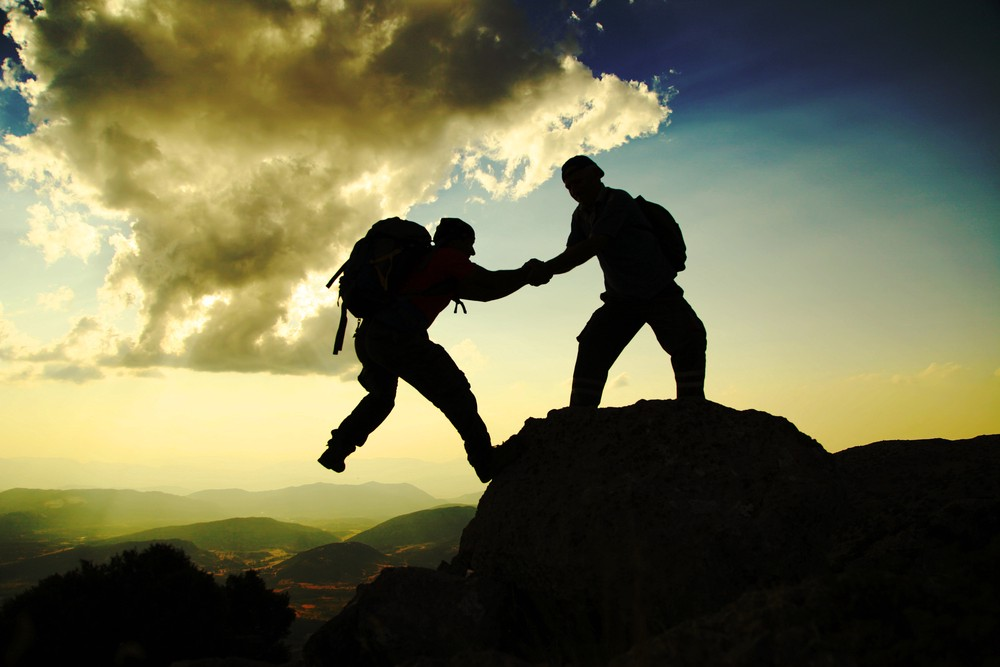 Prayer
Dear Lord

Help us to challenge ourselves and to challenge stereotypes.
Help us to achieve our dreams and to be resilient as we reach for the stars.
Amen
Acting on what we have learnt…
What challenges are you going to give yourself?What dreams would you like to achieve?Speak to your talk partners
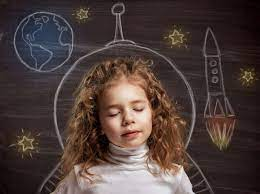